МОУ «Средняя общеобразовательная школа №45»
Эмоциональные методы мотивации и стимулирования в обучении младших школьников

Учитель: Н.А.Новикова 


«Учение – это душевная радость, а не только долг, учением можно заниматься с увлечением, а не по обязанности»
(Ян Амос Коменский»)
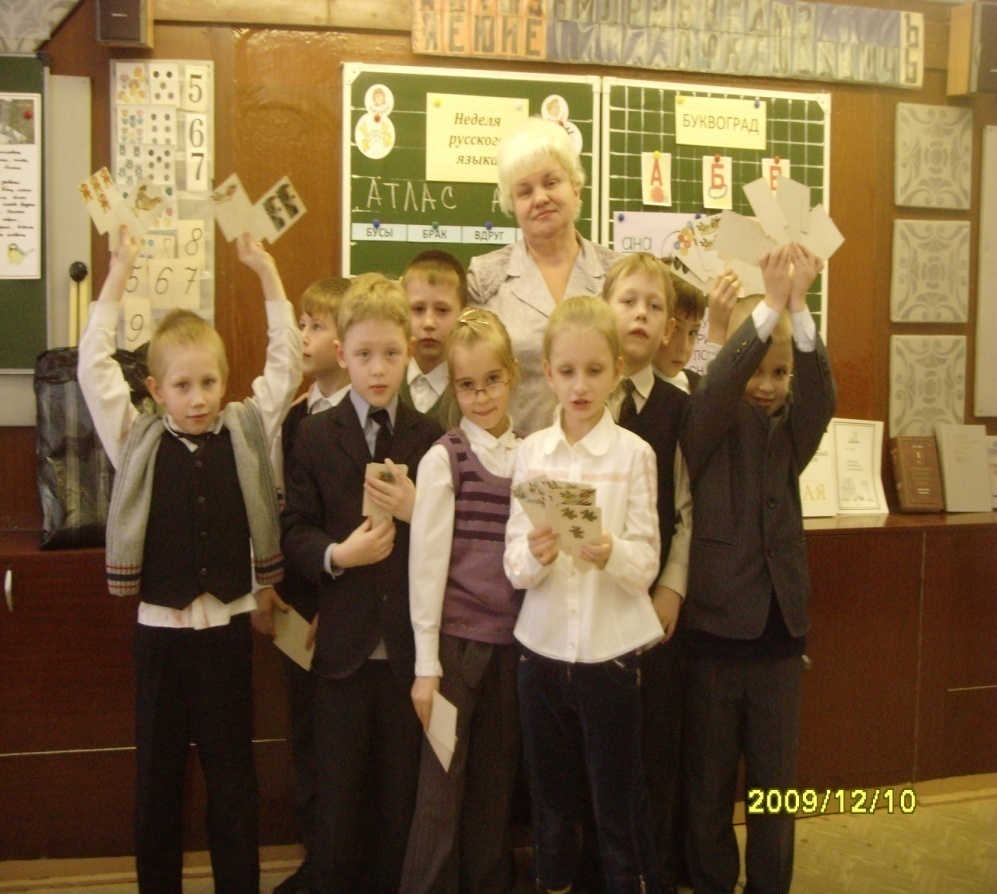 Эмоциональные методы
Поощрение
Удовлетворение желания быть значимой личностью
Порицание
Учебно-познавательные игры
Свободный выбор заданий
Наглядно-образные представления
Стимулирующее оценивание
Ситуация успеха
Виды поощрений
ОДОБРЕНИЕ
ПОХВАЛА
ПОДБАДРИВАНИЕ
ДОВЕРИЕ
ДОБРОЖЕЛАТЕЛЬНО-ТРЕБОВАТЕЛЬНАЯ МАНЕРА
ВЫСТАВЛЕНИЕ  ПОВЫШЕННОЙ ОЦЕНКИ
НАГРАЖДЕНИЕ
Виды порицаний
ЗАМЕЧАНИЕ
ОСУЖДЕНИЕ
ОГРАНИЧЕНИЕ В ПРАВАХ
ЛИШЕНИЕ ДОВЕРИЯ
ВЫГОВОР
ПЕДАГОГИЧЕСКИЕ ИГРЫ
ОБУЧАЮЩИЕ, ТРЕНИРОВОЧНЫЕ 
                                                                                     КОНТРОЛИРУЮЩИЕ,                              
                                                                                    ОБОБЩАЮЩИЕ






        ПОЗНАВАТЕЛЬНЫЕ,
    РАЗВИВАЮЩИЕ, 
ТВОРЧЕСКИЕ
КОММУНИКАТИВНЫЕ, ПСИХОЛОГИЧЕСКИЕ
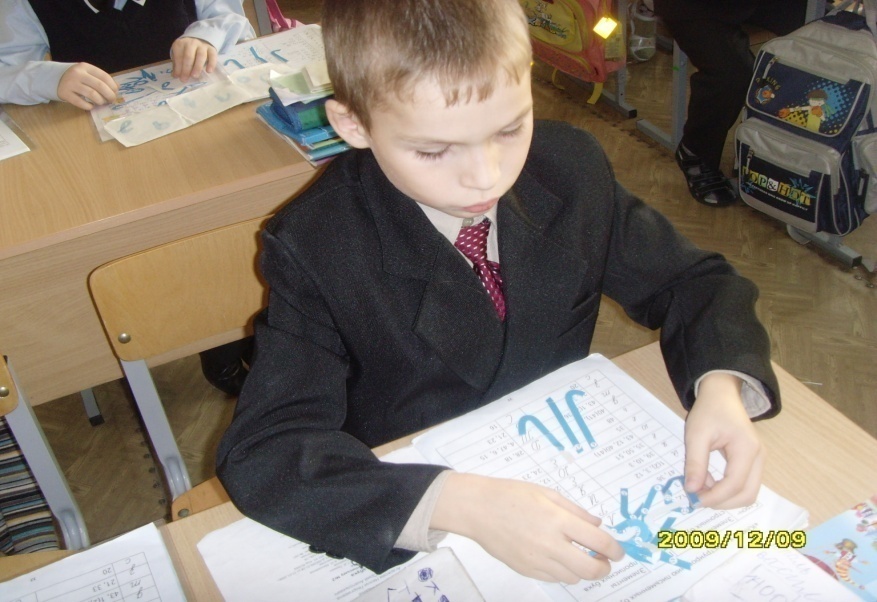 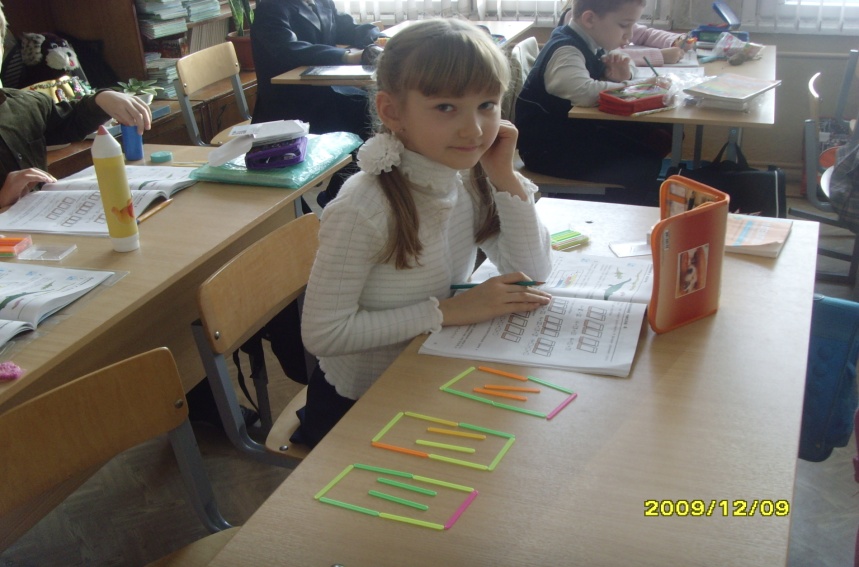 НАГЛЯДНО-ОБРАЗНЫЕ ПРЕДСТАВЛЕНИЯ
КОЛЛЕКЦИИ, НАГЛЯДНЫЕ ПОСОБИЯ
ОПЫТЫ
ТАБЛИЦЫ, СХЕМЫ
РЕПРОДУКЦИИ КАРТИН
УЧЕБНЫЕ ФИЛЬМЫ 
ИКТ
ЗАПОВЕДИ СИТУАЦИИ УСПЕХА
НЕТ ЕДИНЫХ ДЛЯ ВСЕХ ШКОЛЬНИКОВ ПРЕДПОСЫЛОК УСПЕХА
ВАЖНО ОПРЕДЕЛИТЬ, НА ЧТО СПОСОБЕН КАЖДЫЙ УЧЕНИК В ДАННЫЙ МОМЕНТ УЧЕБНОЙ ДЕЯТЕЛЬНОСТИ
НЕЛЬЗЯ ТРЕБОВАТЬ ОТ УЧЕНИКОВ НЕВОЗМОЖНОГО
 РАСКРЫТЬ СИЛЫ И ВОЗМОЖНОСТИ КАЖДОГО РЕБЕНКА, ДАТЬ ЕМУ РАДОСТЬ УСПЕХА В УМСТВЕННОМ ТРУДЕ
ОПРЕДЕЛИТЬ ИНДИВИДУАЛЬНУЮ ТРОПИНКУ УСПЕХА В УЧЕБНОЙ ДЕЯТЕЛЬНОСТИ КАЖДОГО УЧЕНИКА. БЕРЕЧЬ ЭТУ ТРОПИНКУ И ОГОНЁК ЖЕЛАНИЯ БЫТЬ ХОРОШИМ
КРИТЕРИИ ОЦЕНКИ
ЕДИНСТВО РАЗНООБРАЗНЫХ МЕТОДОВ СТИМУЛИРОВАНИЯ В ОБУЧЕНИИ ОБЕСПЕЧИВАЕТ УСПЕШНОСТЬ КАЖДОГО ШКОЛЬНИКА
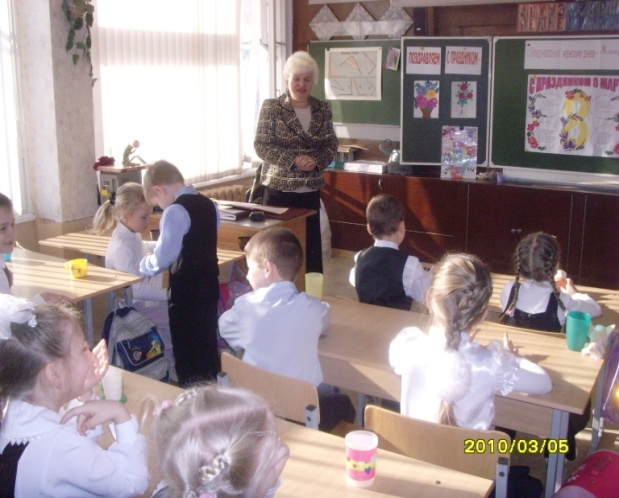 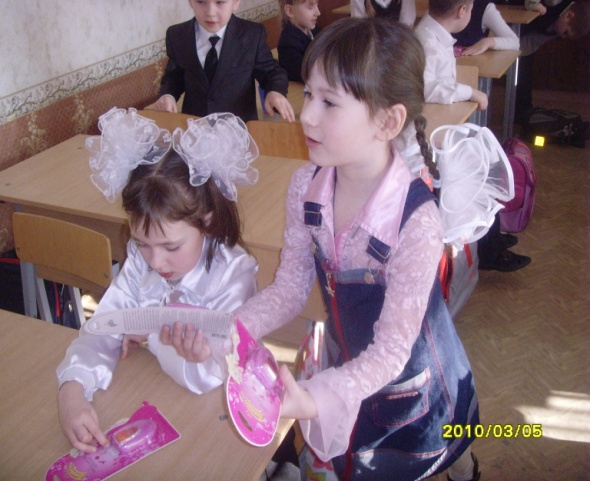 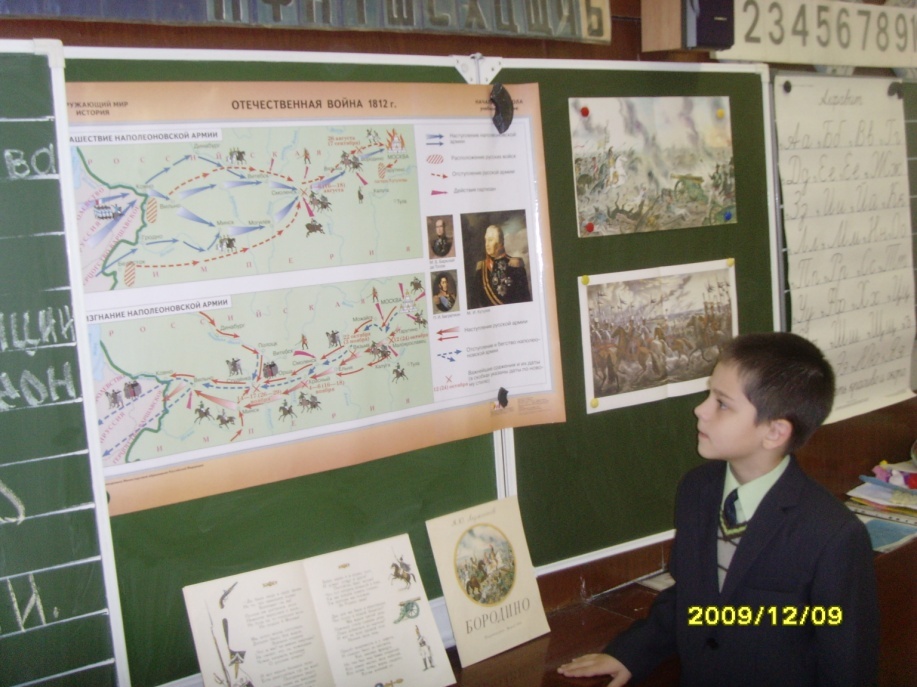 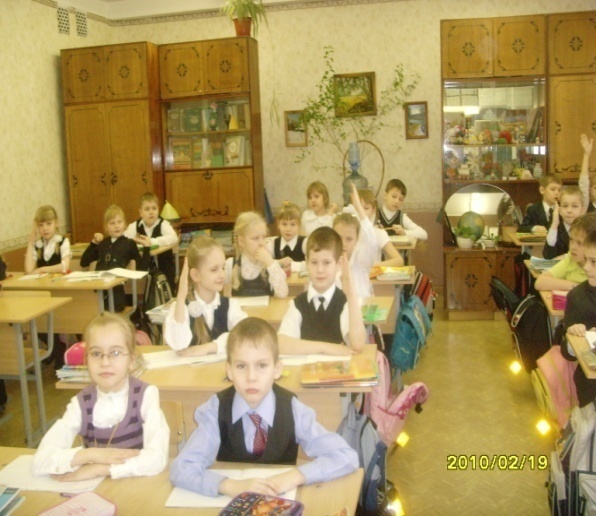 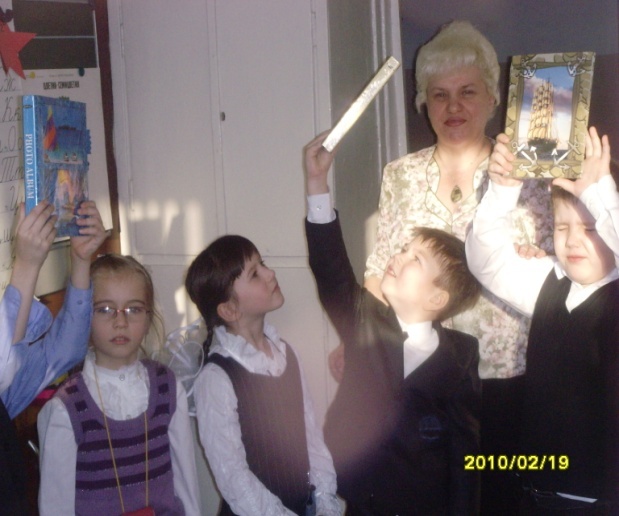 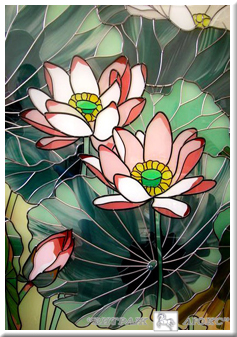 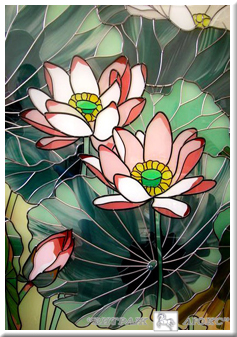 Благодарю за внимание